INASPECTRUM
Aspergers Work- Life Balance
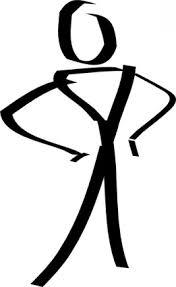 Tipsy             WORK             Sober          Buy                       Borrow         Tired                    Inspired  Sustain                                                                 Flourish                                       LIFE            Isolation                              Community         Loss                      Gain       Apart                                                              A Part       Presence /  Involvement Rushed       Balance       controlled
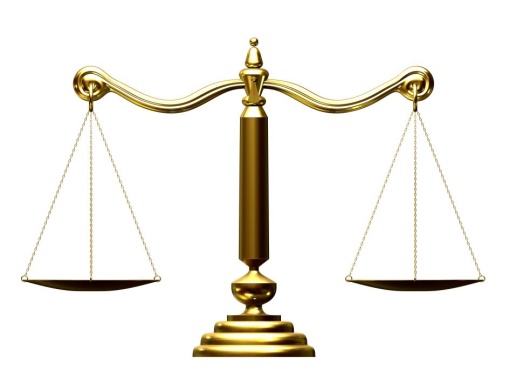 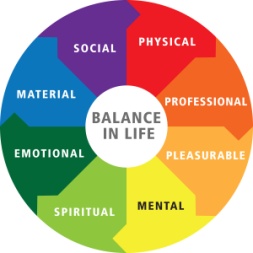 Circle of life
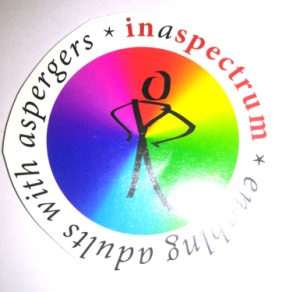 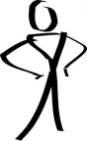 [Speaker Notes: Hand out 2]
Balance of a clear Goal

This 3 minute Video is from www.theschooloflife.com
Found on youtube.

This is in favour of variety over perfection
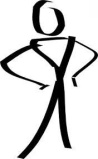 Balance of a clear goal     3 mins
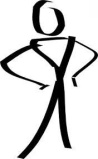 Andy Clark of Wellness Lawyers

This video 
    rethinking work life balance 
               
                          is a drawing art Video.

WLB. Does more harm then good 

WLB. Claims it is mythical and Elusive

Lasts 5 minutes.......  I like the visuals
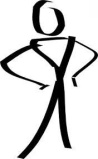 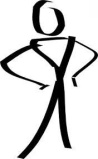 DR Glenn Carter  

                   Top ten Tips for Work Life Balance
From Youtube



I liked this for the structure .

    2.    it has a kinda authority to it.

            3. It gives a plan to work to
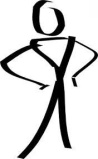 Dr Glenn Carter           Top 10 Tips
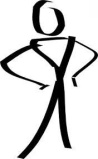 [Speaker Notes: Dr Glenn Carter     Top ten tips of work life Balance.
10. Set goals plan and Prioritise
Structure in Place
Practise good time management
Undertake training in the techniques required
6.   Holidays and long weekends.
5.   Rewards are important.
Stay healthy Eat sleep exercise.
Be positive passionate and enthusiastic
Love your job.
1.   Love your life. Only do what you want to do!]
The Choice is up to you!!

Even doing nothing is a choice.

Take up a challenge in order to improve.

  WWW.INASPECTRUM.COM
 CROYDON
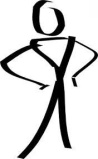